HİPOGLİSEMİ
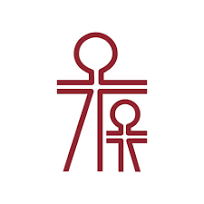 Doç.Dr. İbrahim Demirci
Güven Hastanesi 
Endokrinoloji ve Metabolizma Hastalıkları
Sunum Planı
Diyabet rakamları
Glukoz insülin mekanizması
Hipoglisemi nedir
Hipoglisemi duyarsızlığı 
Önlem ve tedavi
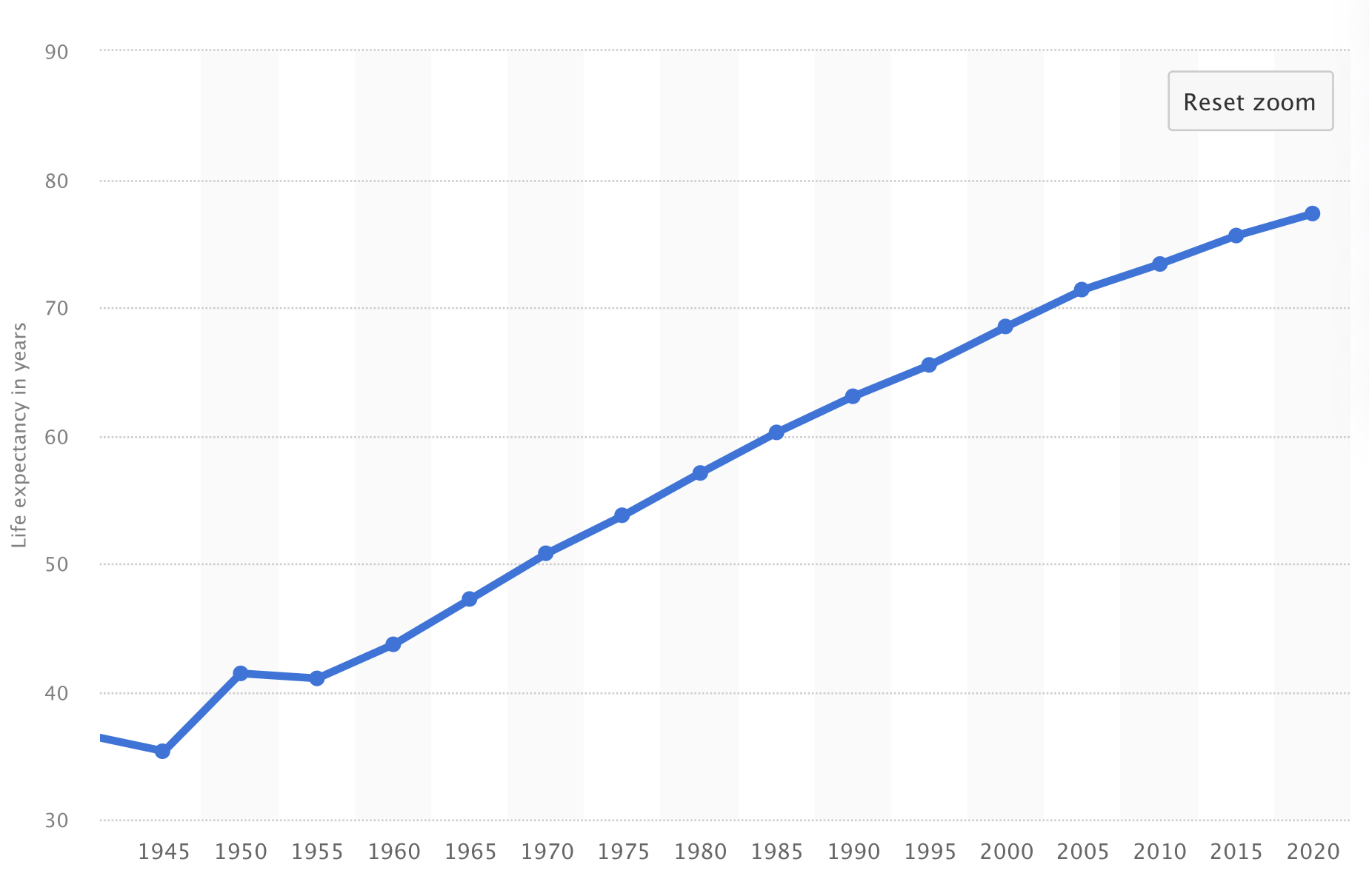 Türkiye - Ortalama yaşam süresi
78 yaş
40 yaş
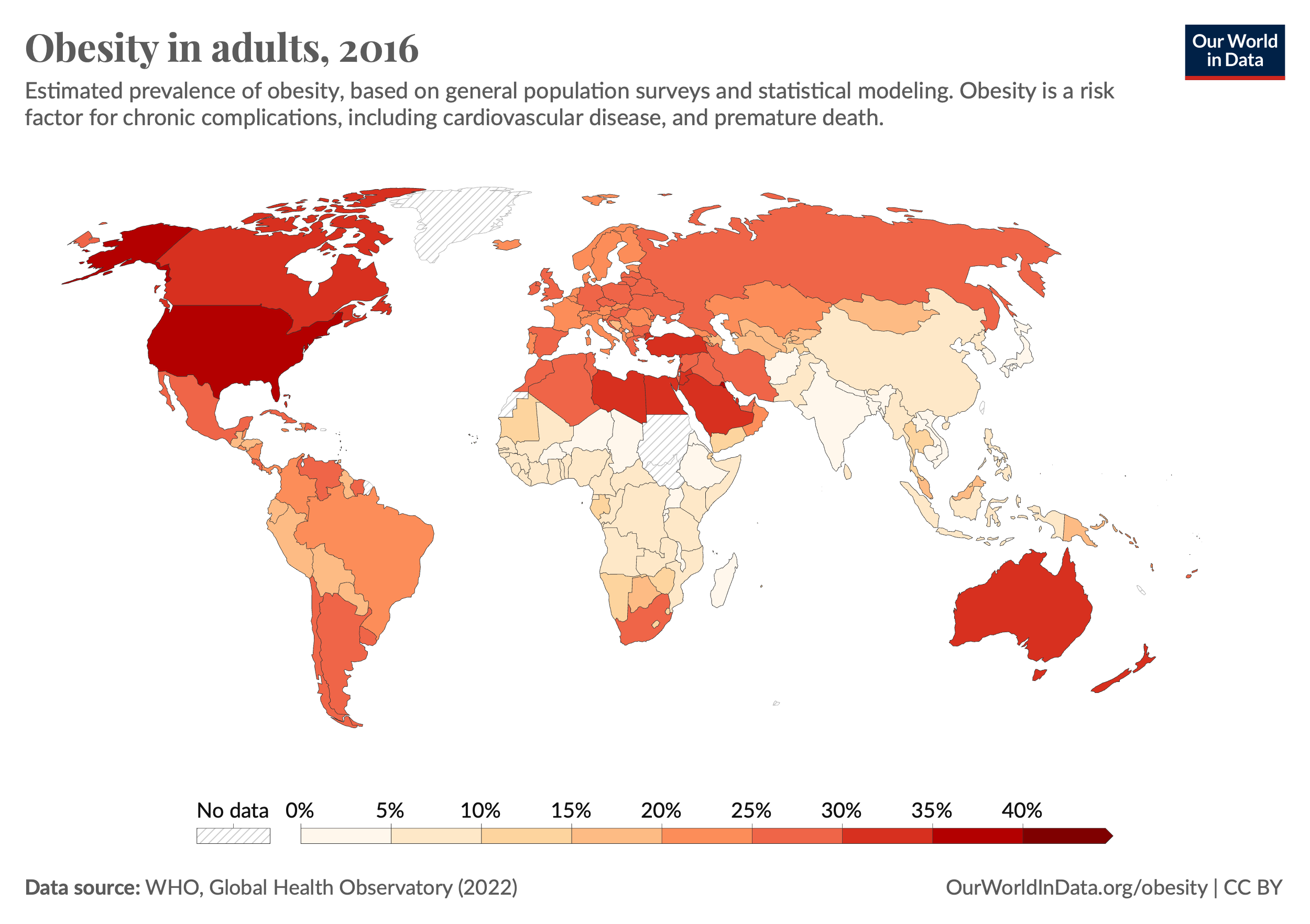 TUİK (2022)
Kilo fazlalığı %35.6
Obezite  %20.2
Avrupanın obezite oranı en yüksek ülkesiyiz
WHO, Global Health Observatory (2022)
WHO – Türkiye Obezite Sıklık Tahminleri
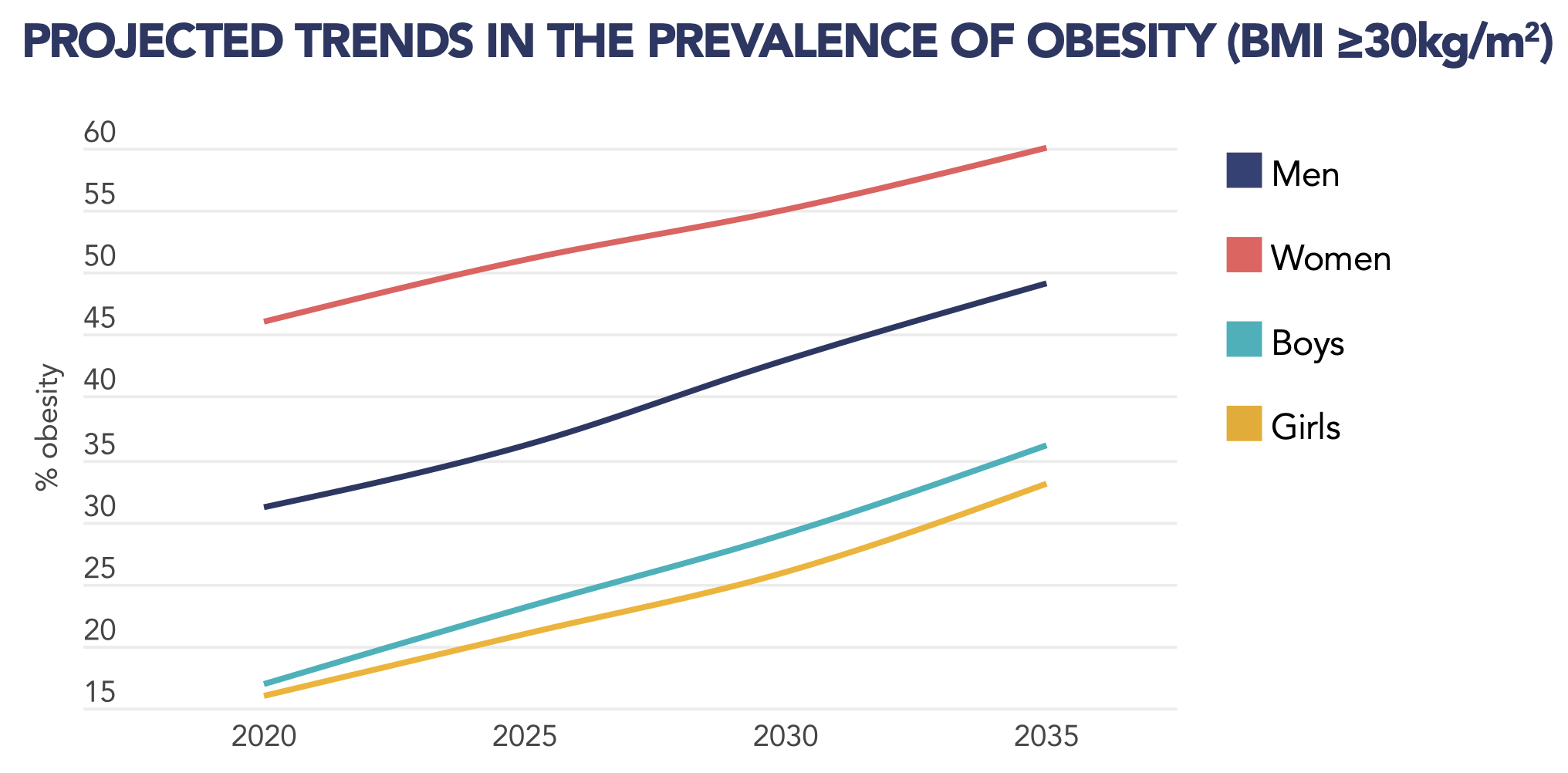 Obezite
%55
Kilo fazlalığı
%78
WHO - World Obesity Atlas 2023
IDF 2017 - Diyabet prevalansı
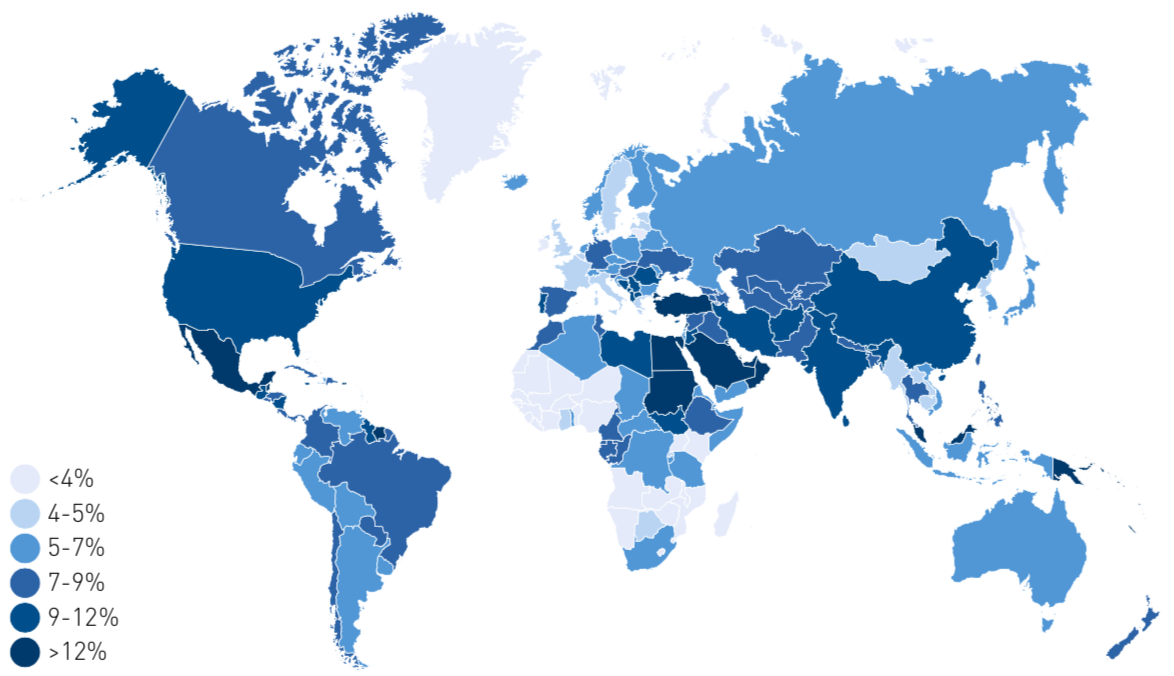 425 milyon diyabet hastası
IDF Diabetes Atlas – 8th edition (2017)
IDF 2045 – Öngörülen Diyabet Prevalansı
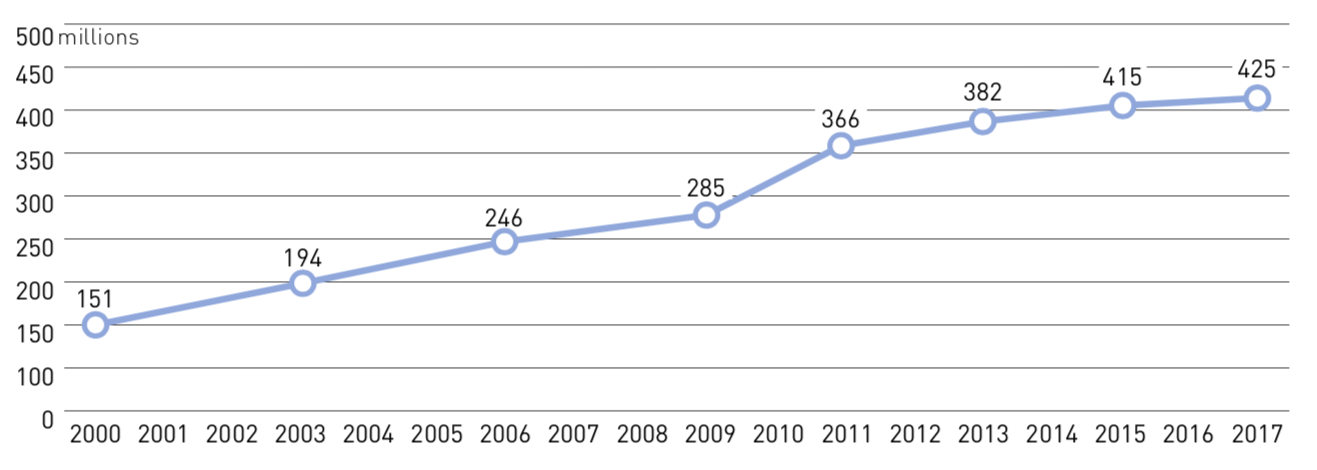 IDF 2045 öngürüsü
693 milyon Diyabet Hastası
IDF Diabetes Atlas – 8th edition (2017)
Ülkemizde Durum
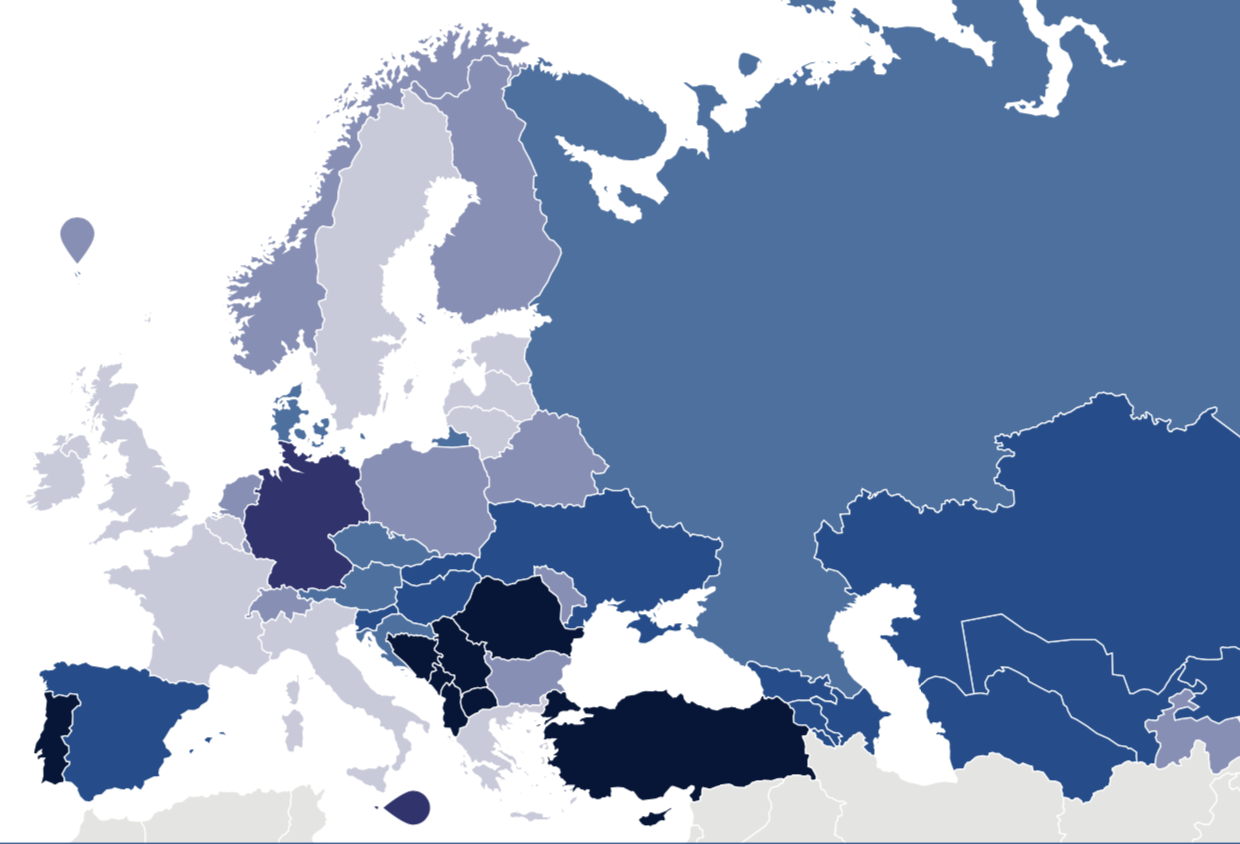 Türkiye 
% 15
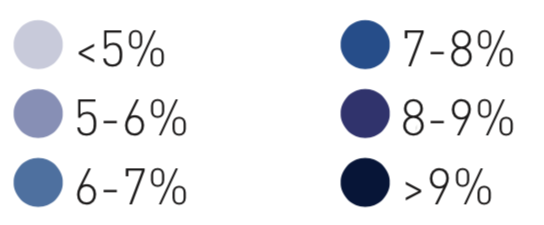 [Speaker Notes: IDF verilerine göre Türkiye, Avrupdadaki en yüksek diyabet oranına sahip ülke konumunda. Ve eğer önlem alınamaz ise bu fark daha da açılarak gidecek.  (2045 projeksiyonu %13)]
Mekanizma
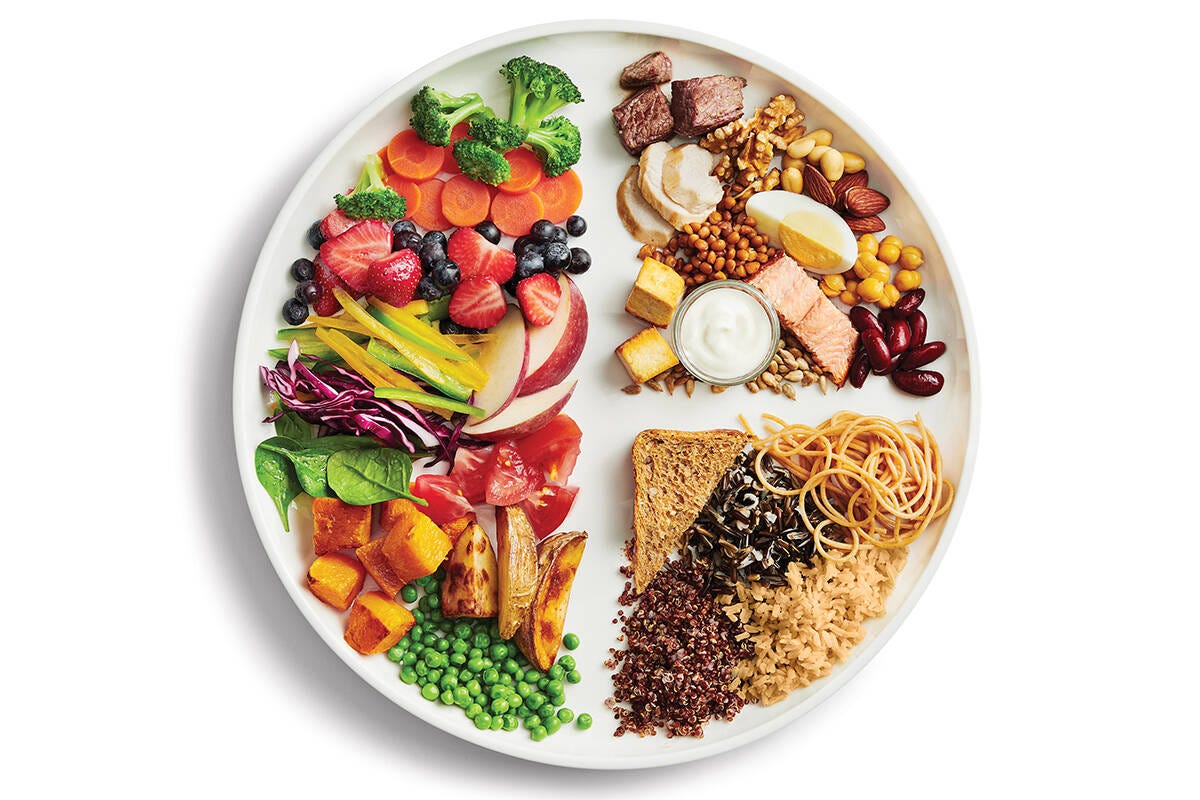 Vücudumuzun temel yakıtı GLUKOZ
Karbonhidrat
% 45 - 65
Proteinler
% 20 - 35
Yağlar
% 10 - 35
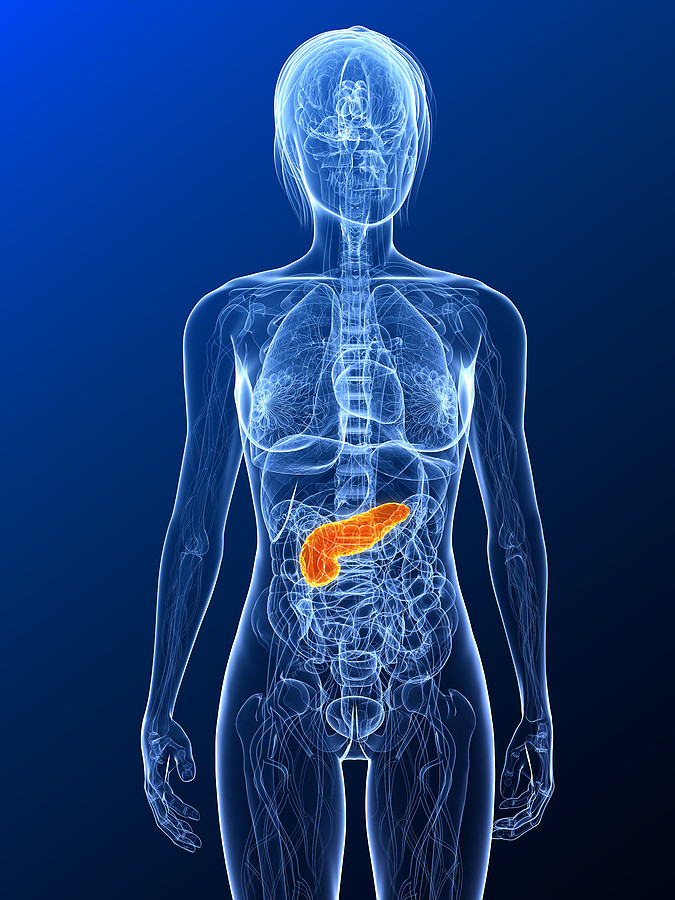 Pankreas
Pankreas 
insülin salgılar
Glukoz
Glukoz
Pankreasın işlevi
Kan şekeri
Pankreas
İnsülin (+)
İnsülin (+)
İnsülin (+)
140
90
Gıda
Gıda
Gıda
0
6
18
24
12
Zaman
Hipoglisemi
Hipoglisemi
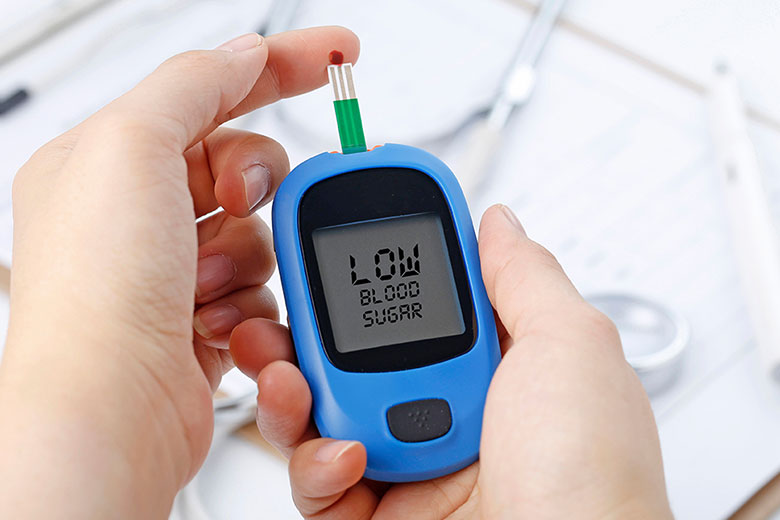 Kan şekeri < 70 mg/dL
Titreme
Terleme
Açlık
Sinirlilik
Baş dönmesi.
Hipoglisemi Tipleri
Seviye 1 (Hafif)
Terleme (soğuk ter)
Çarpıntı
Titreme
Sinirlilik, huzursuzluk
Anksiyete, panik hissi
Açlık hissi
Glukoz 
70 – 55 mg/dL
Seviye 2 (Şiddetli)
Baş dönmesi
Zihin karışıklığı
Konuşma bozukluğu
Görme bulanıklığı
Uyuşukluk
Koordinasyon bozukluğu
Konsantrasyon zorluğu
Anlamsız konuşma
Bayılma, nöbet geçirme
Komaya girme
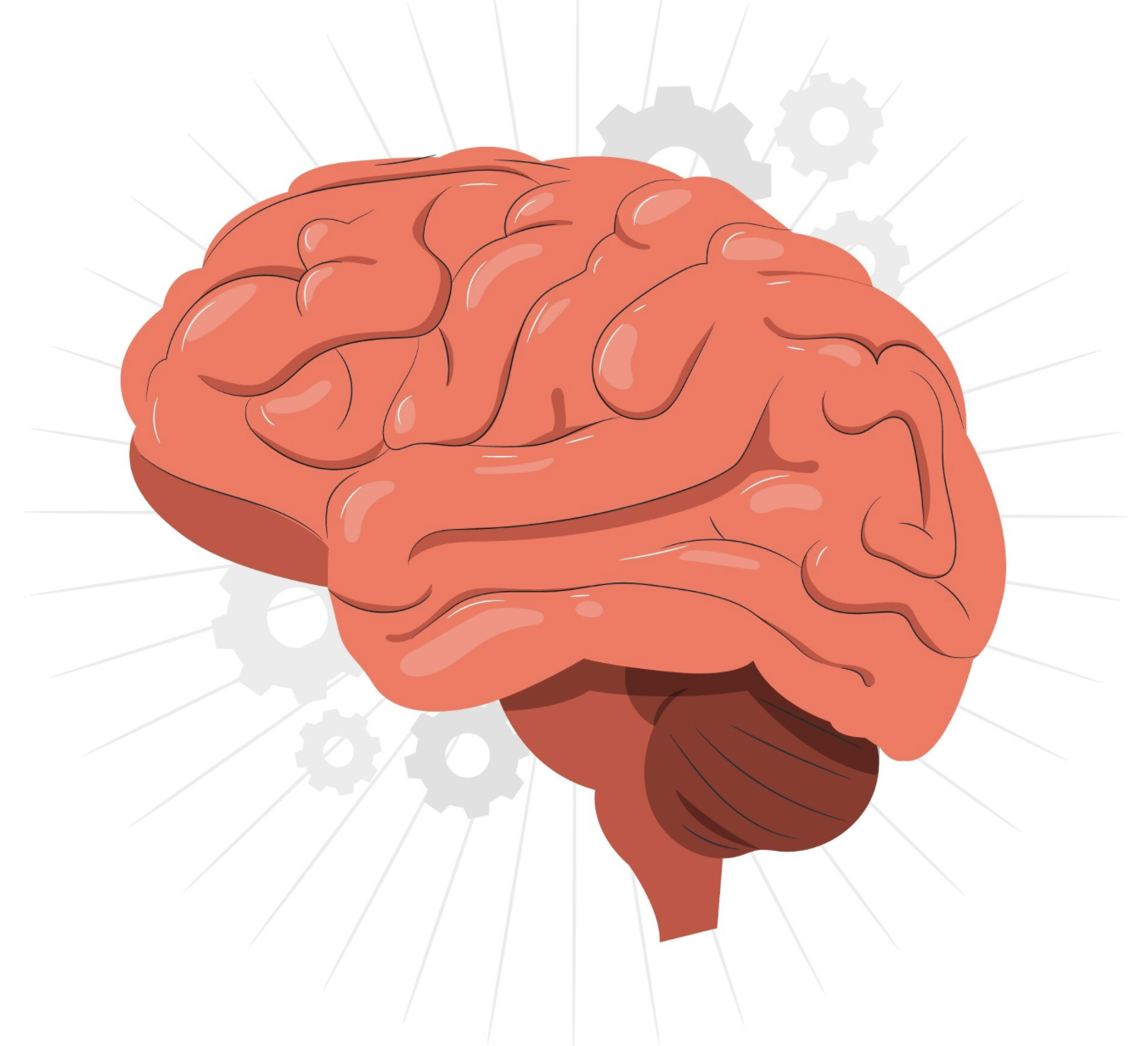 Glukoz 
< 55 mg/dL
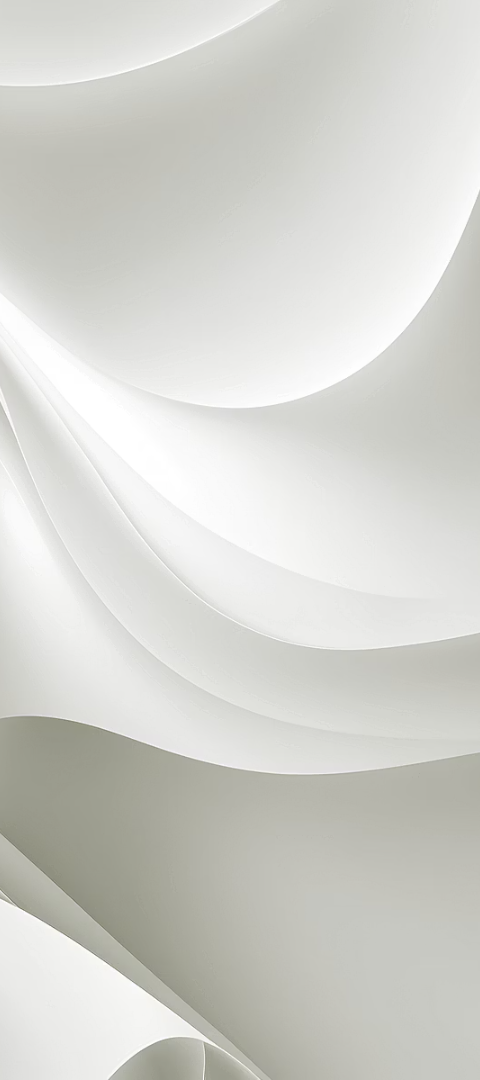 Hipoglisemi Kimlerde ve Ne Sıklıkta Görülür?
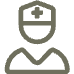 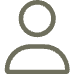 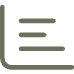 Diyabetli Hastalar
Risk Grupları
Türkiye İstatistikleri
Diyabetli hastalarda hipoglisemi riski daha yüksektir. Özellikle insülin kullananlar risk altındadır.
30-60 yaş arası diyabet hastaları hipoglisemiye daha yatkın olabilir. Yaşam tarzı bu riski etkiler.
Türkiye'de diyabetli hastaların %20-30'u yaşamları boyunca en az bir kez hipoglisemi yaşar. Bu oran dikkat çekicidir.
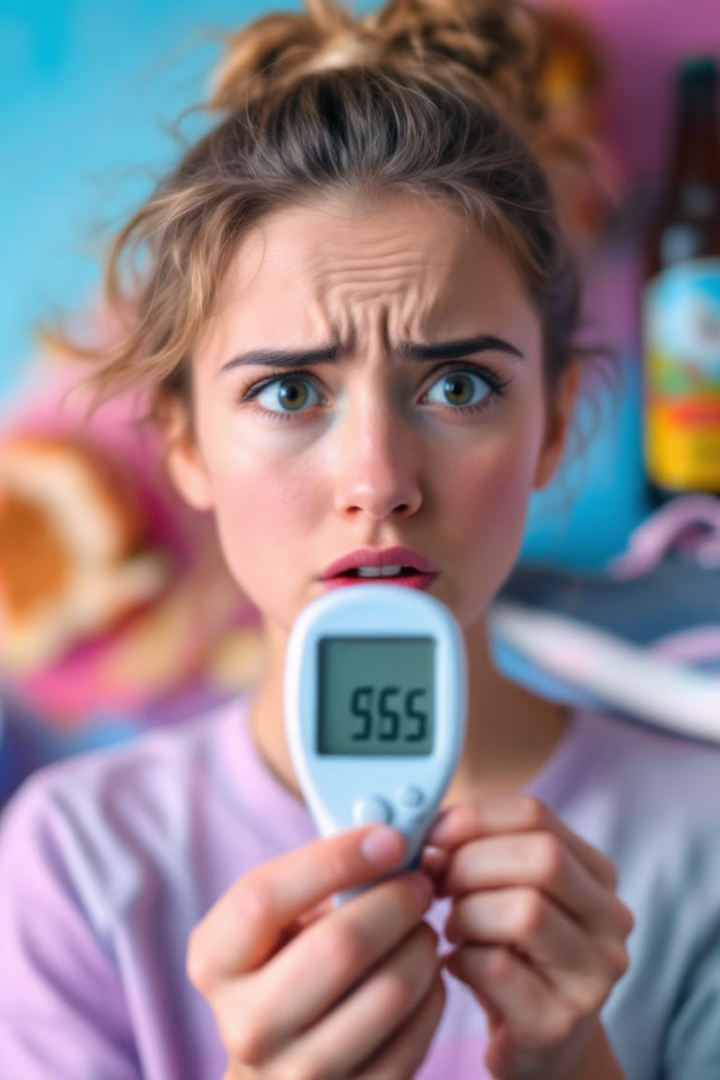 Hipogliseminin Nedenleri
1
İlaç Dozu
Aşırı veya yanlış insülin/ilaç dozu hipoglisemiye yol açar. Dozlar doktor kontrolünde ayarlanmalıdır.
2
Öğün Atlama
Öğün atlamak veya geç yemek yemek kan şekerini düşürebilir. Düzenli öğünler önemlidir.
3
Fiziksel Aktivite
Yoğun veya alışılmadık fiziksel aktivite kan şekerini etkiler. Aktivite öncesi ve sonrası ölçüm yapın.
4
Alkol Tüketimi
Öğünlerle alkol kullanımı hipoglisemi riskini artırır. Alkol tüketimini sınırlayın.
Hipoglisemiye Yol Açan Diğer Faktörler
Yetersiz karbonhidrat tüketimi kan şekeri düşüşüne neden olabilir. Öğünlerde yeterli karbonhidrat alın.
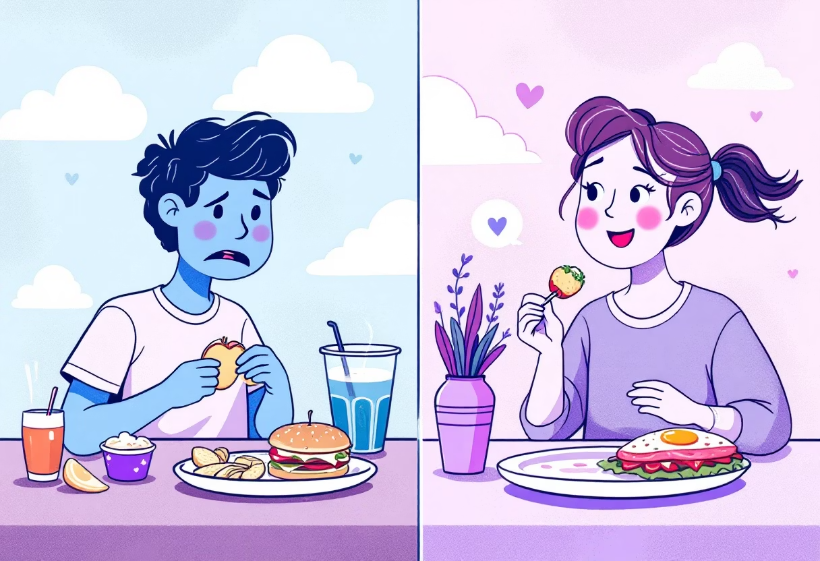 Karaciğer veya böbrek hastalıkları gibi tıbbi durumlar hipoglisemi riskini artırır.
Aspirin ve bazı antibiyotikler gibi ilaçlar kan şekerini etkileyebilir.
Hipoglisemi Duyarsızlığı
Vücut, düşen kan şekerine karşı uyarı sinyalleri vermez hale gelir.
Sık sık hipoglisemi yaşamak, bu durumu tetikleyebilir.
Beyin, düşük şekeri fark edemez; bu da tehlikelidir.
Kimler Risk Altında ?
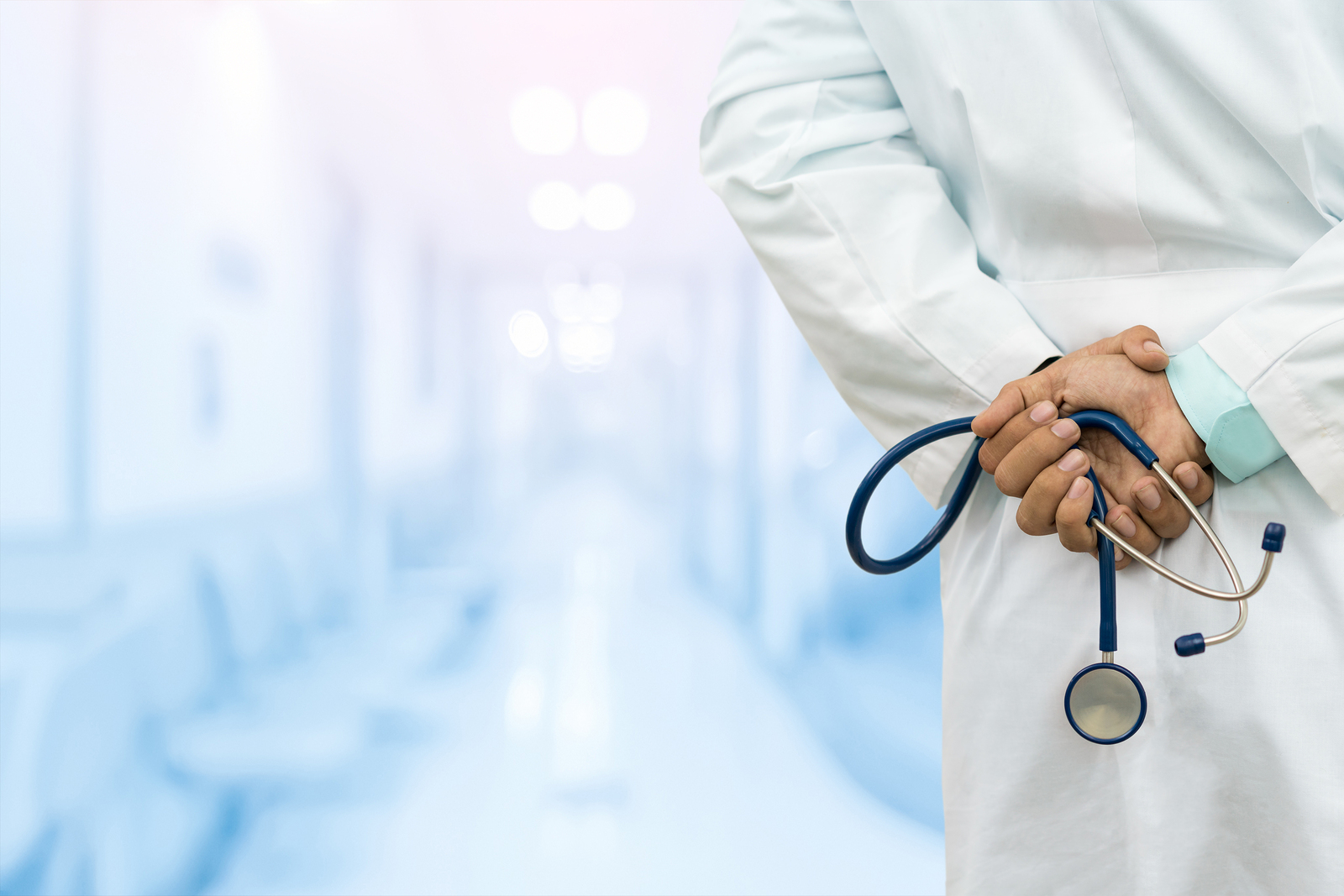 Hipoglisemiyi tedavisi edebilir miyiz ?
Tedavinin gözden geçirilmesi
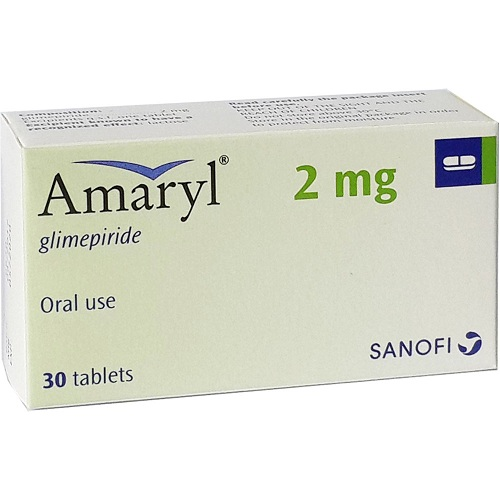 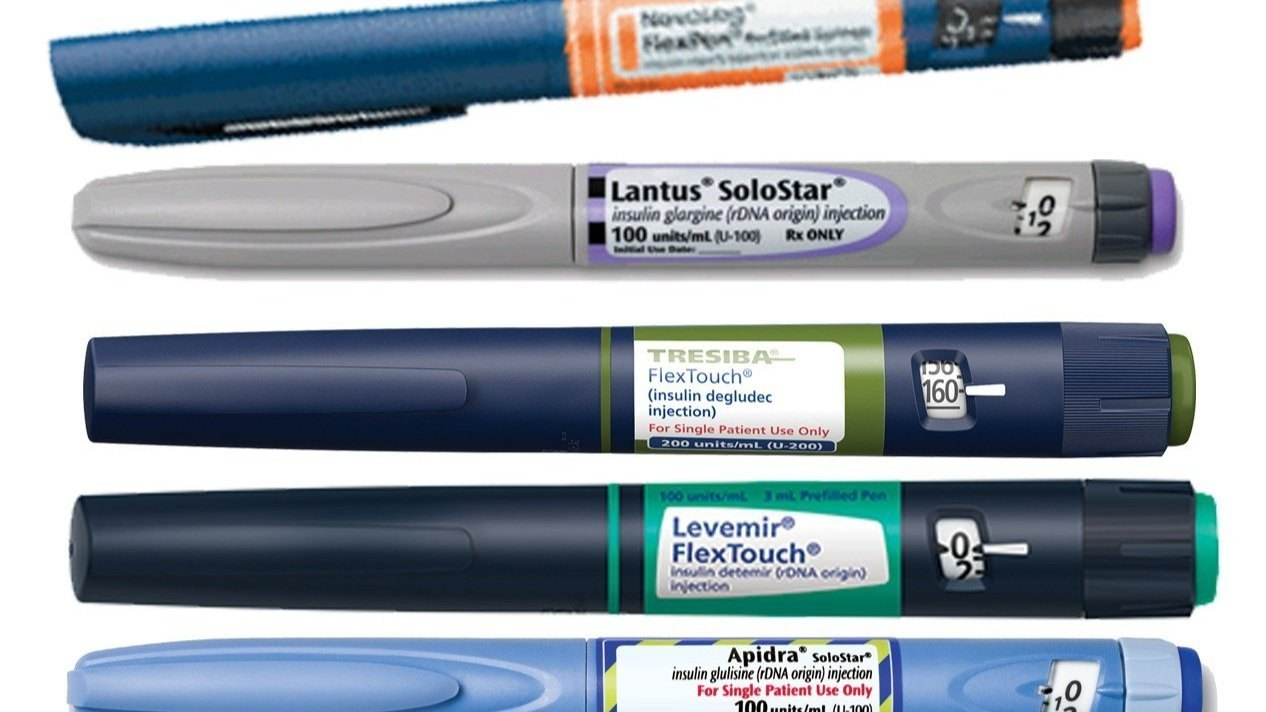 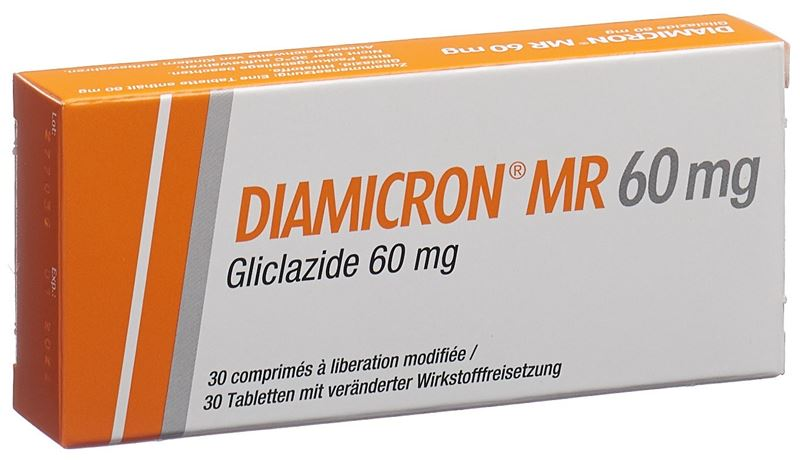 Beslenme ile Önlem
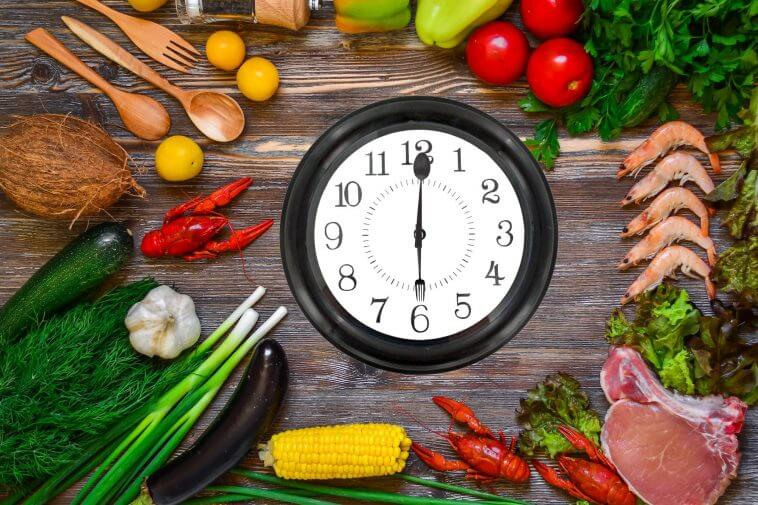 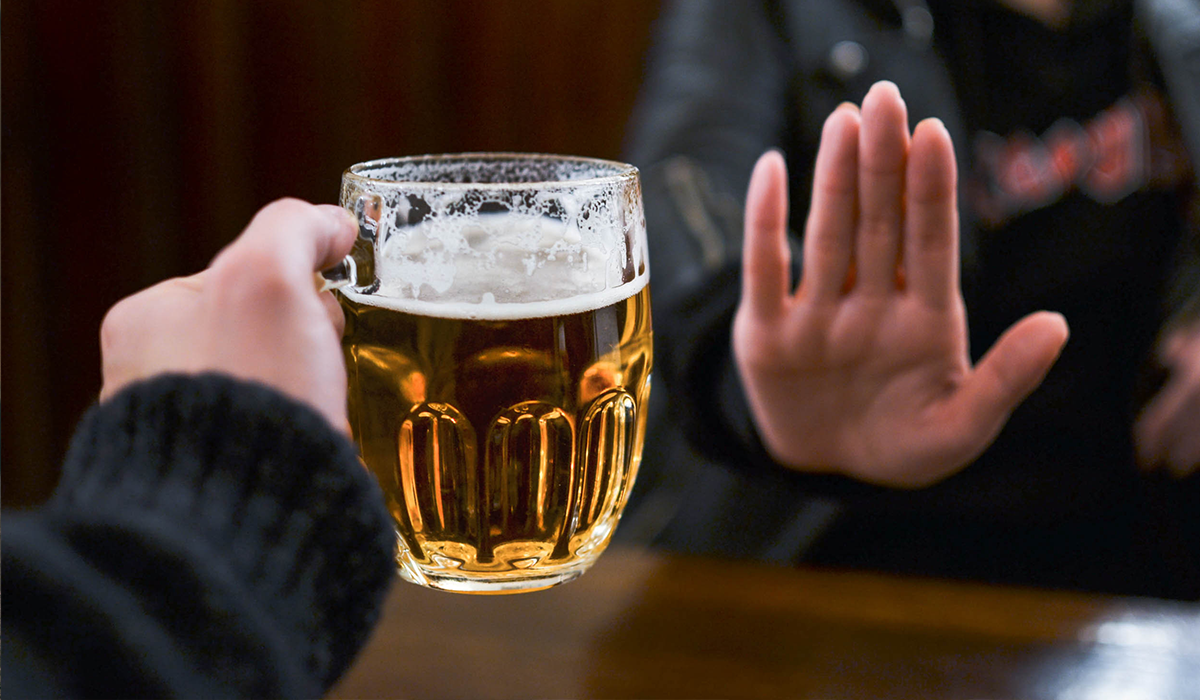 Beslenme ile Önlem
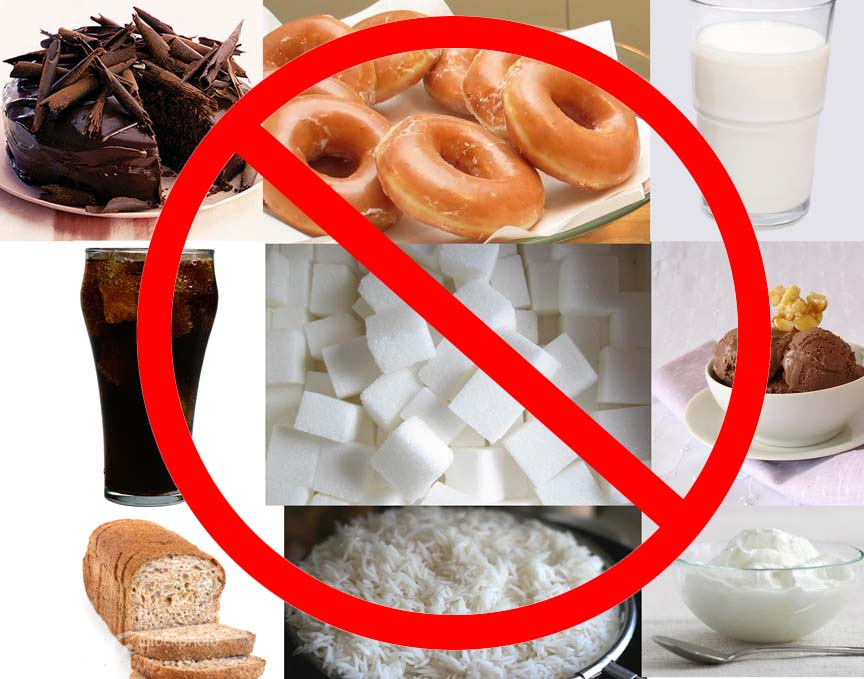 Egzersiz öncesi kan şekeri kontrolü
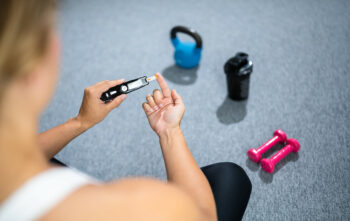 Teknolojik Yardımcılar
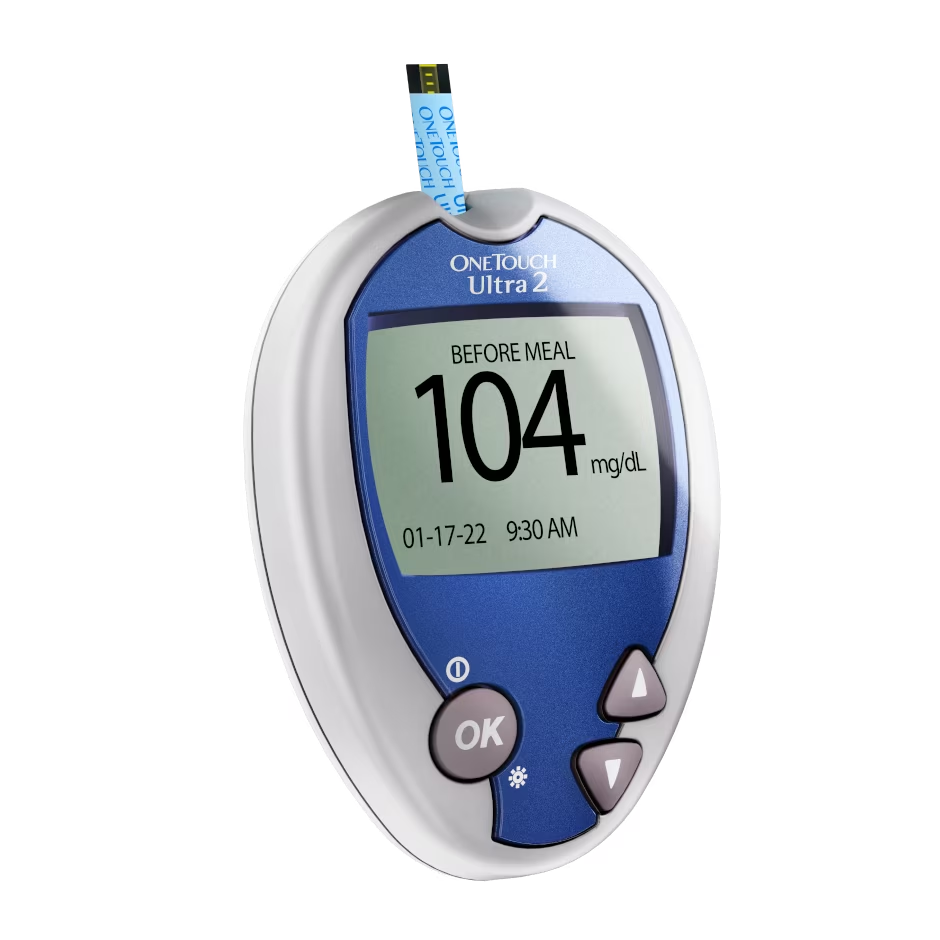 Kan şekeri ölçüm cihazları düzenli kullanılmalı.
Teknolojik Yardımcılar
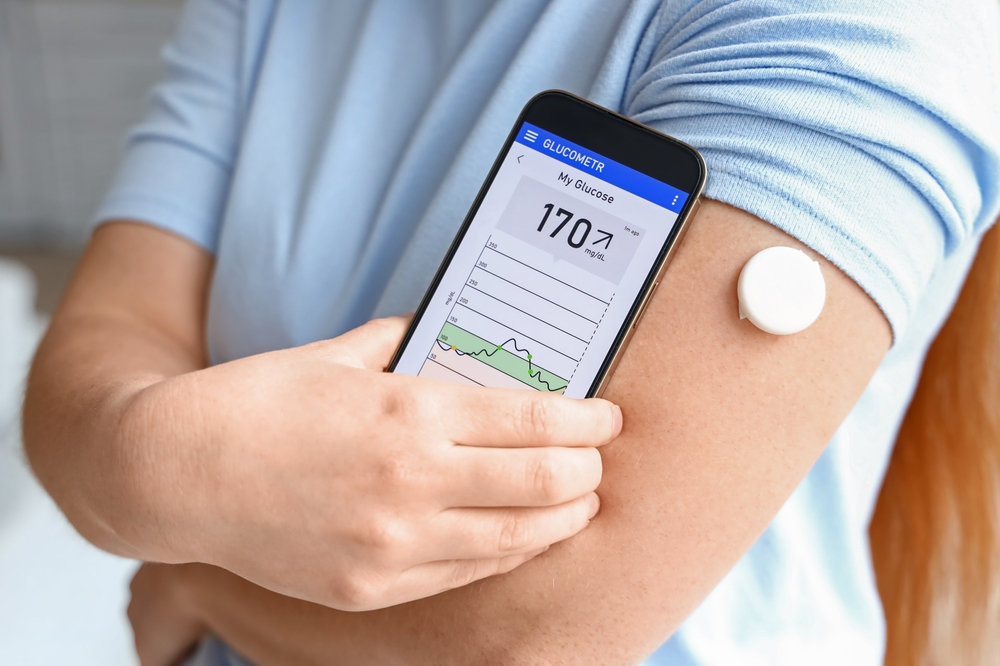 Sürekli
Glukoz
Takip 
Cihazları
Farkındalık Geri Kazanılabilir mi ?
Geçici olarak daha yüksek kan şekeri hedeflenebilir.
Hipoglisemi sıklığı azaltılırsa belirtiler geri dönebilir.
Sürekli glukoz ölçüm sistemleri (CGM) yardımcı olabilir.
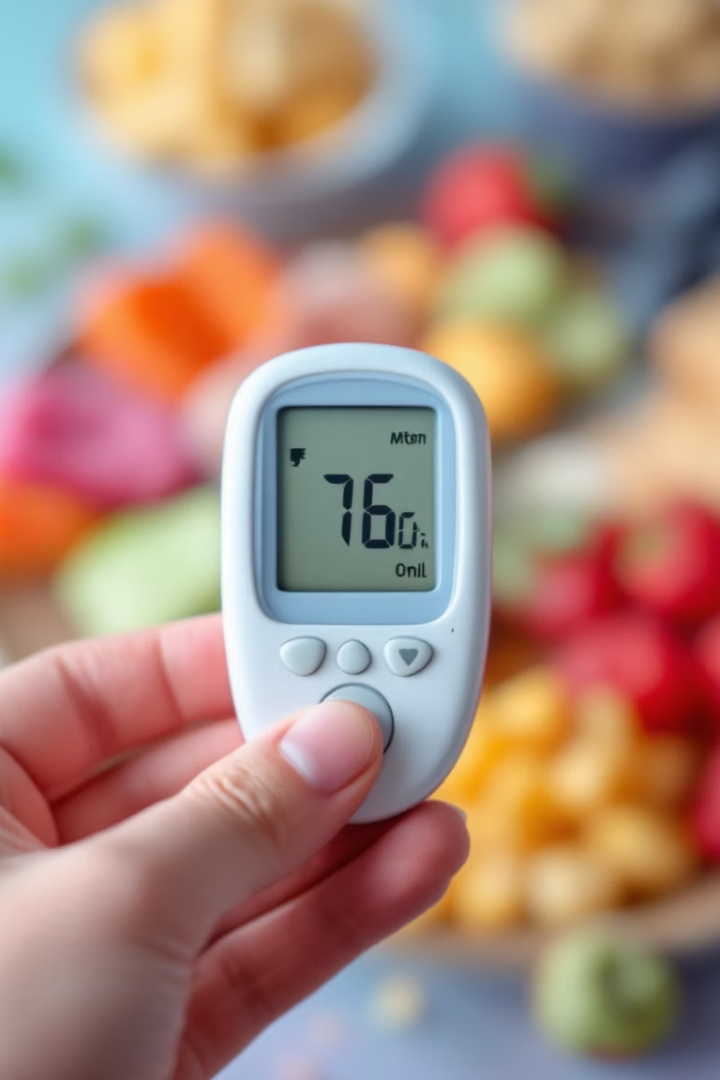 Acil Müdahale
Glukoz Ölçümü
Evde düzenli kan şekeri takibi önemlidir. Bir glukometre kullanarak kan şekerinizi ölçün.
15/15 Kuralı
Eğer kan şekeriniz düşükse, 15 gram hızlı etkili karbonhidrat tüketin. Örneğin, glukoz tableti veya meyve suyu.
15 Dakika Bekleyin
15 dakika sonra kan şekerinizi tekrar ölçün. Hala düşükse, bir 15 gram daha karbonhidrat alın.
Glukagon
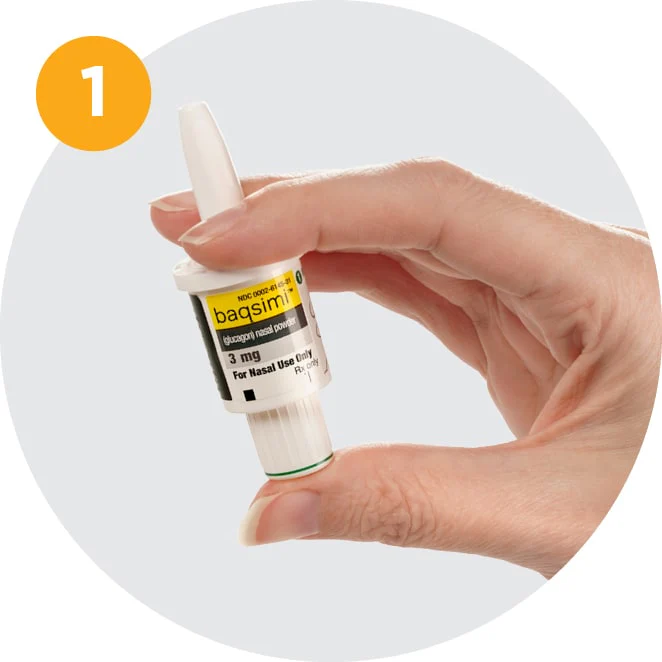 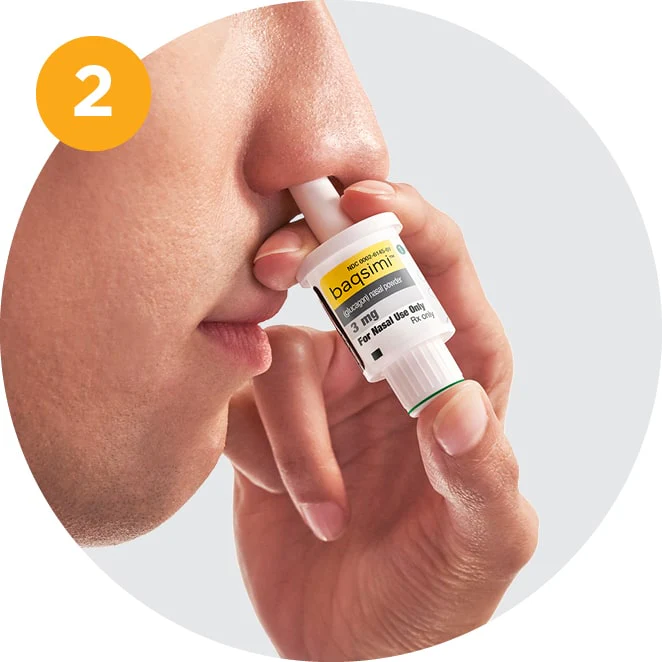 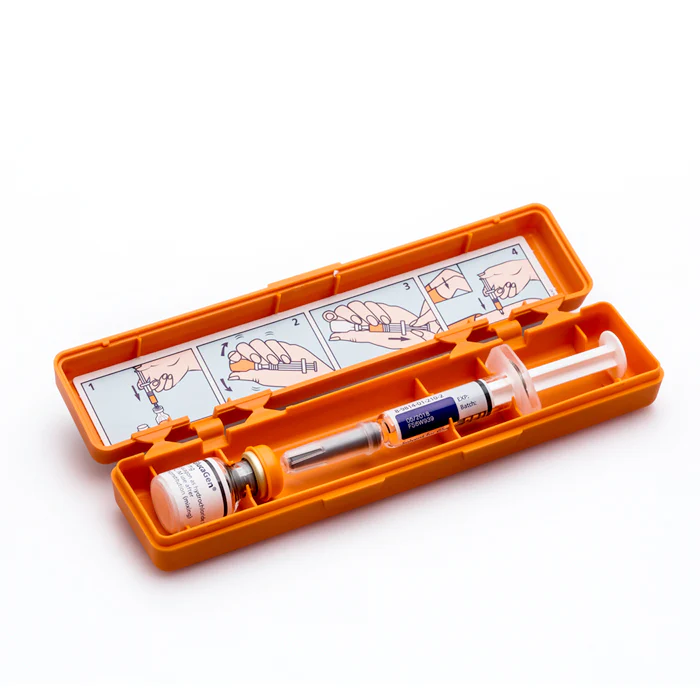 Sonuç ve Doğru Yönetim Önerileri
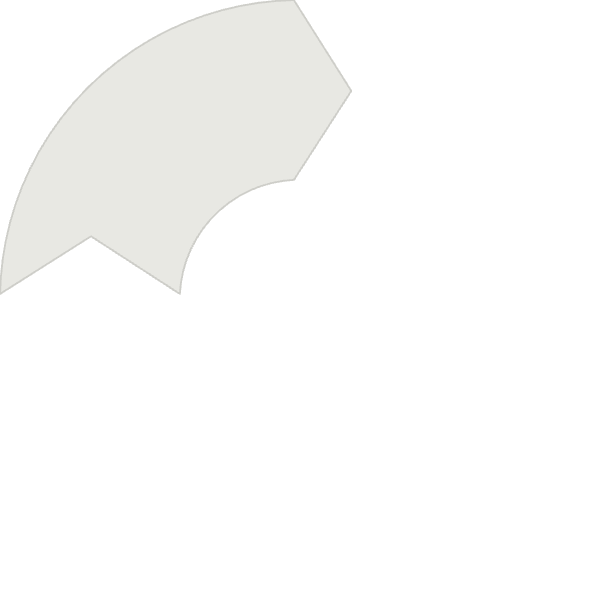 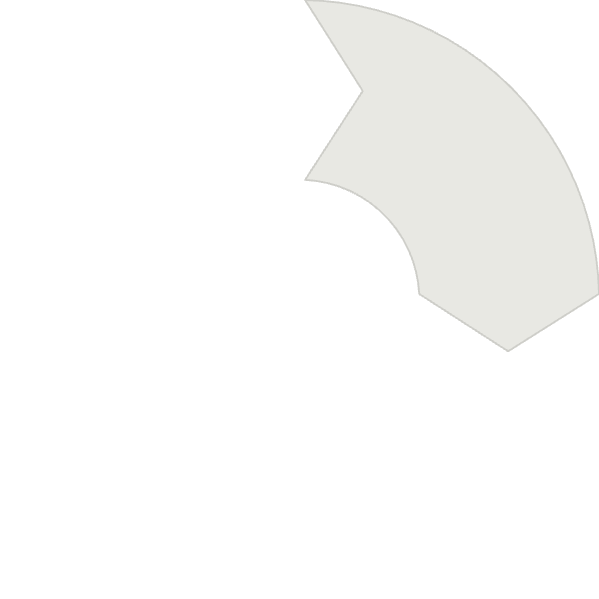 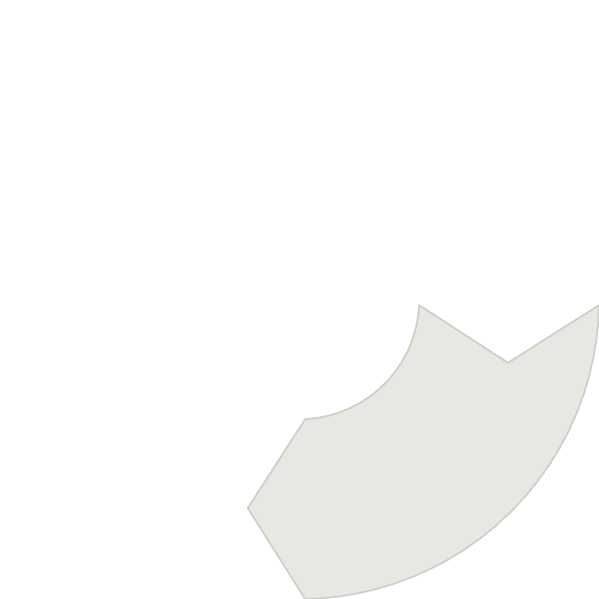 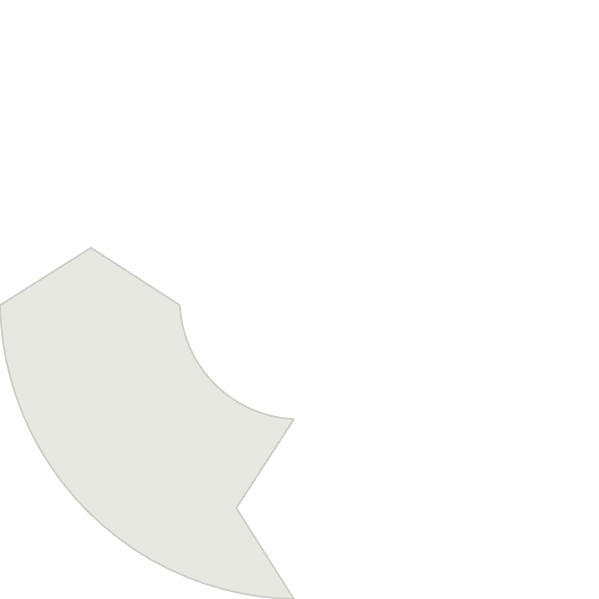 Doktor Takibi
Sağlıklı Yaşam
Düzenli doktor kontrolü hayati öneme sahiptir. İlaç dozlarınız ve tedavi planınız kişiye özeldir.
Dengeli beslenme ve düzenli egzersiz hipoglisemi riskini azaltır. Sağlıklı alışkanlıklar edinin.
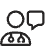 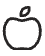 İletişim
Bilinçli Olun
Sorularınız veya endişeleriniz varsa bizimle iletişime geçmekten çekinmeyin. Sağlığınız bizim önceliğimizdir.
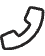 Belirtileri tanıyın ve acil durum planı oluşturun. Ailenizi ve arkadaşlarınızı bilgilendirin.
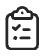 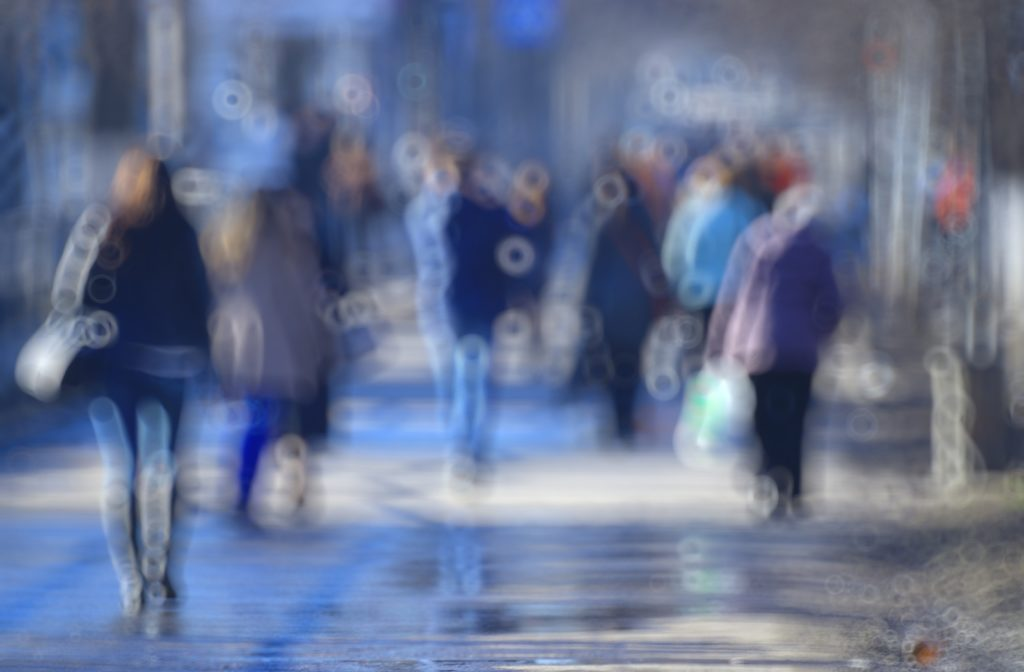 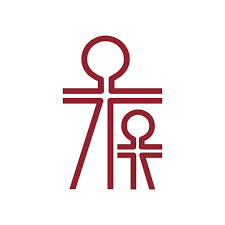 Doç.Dr.İbrahim DEMİRCİ

Güven Hastanesi 
Endokrinoloji ve Metabolizma Hastalıkları

dr.idemirci@gmail.com
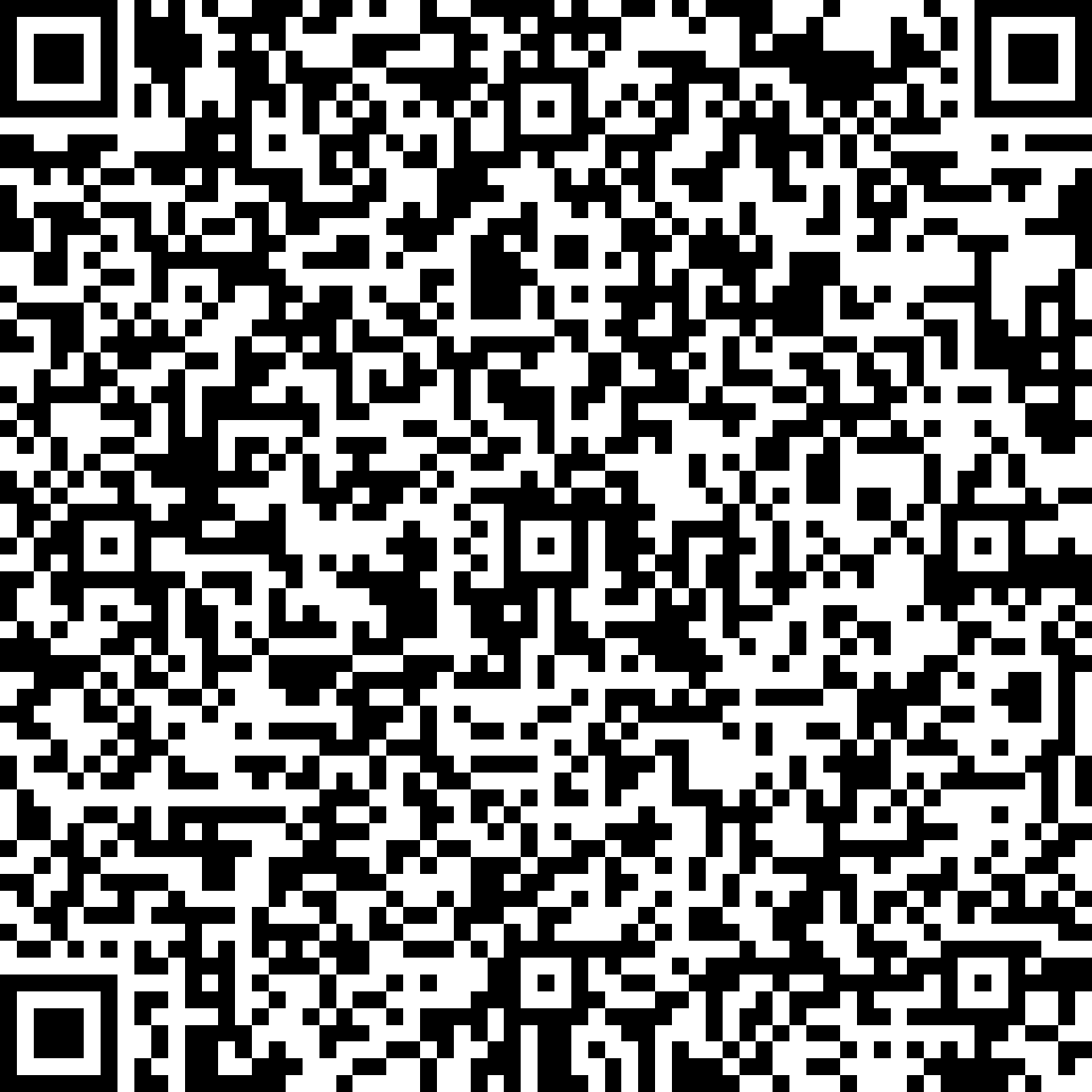